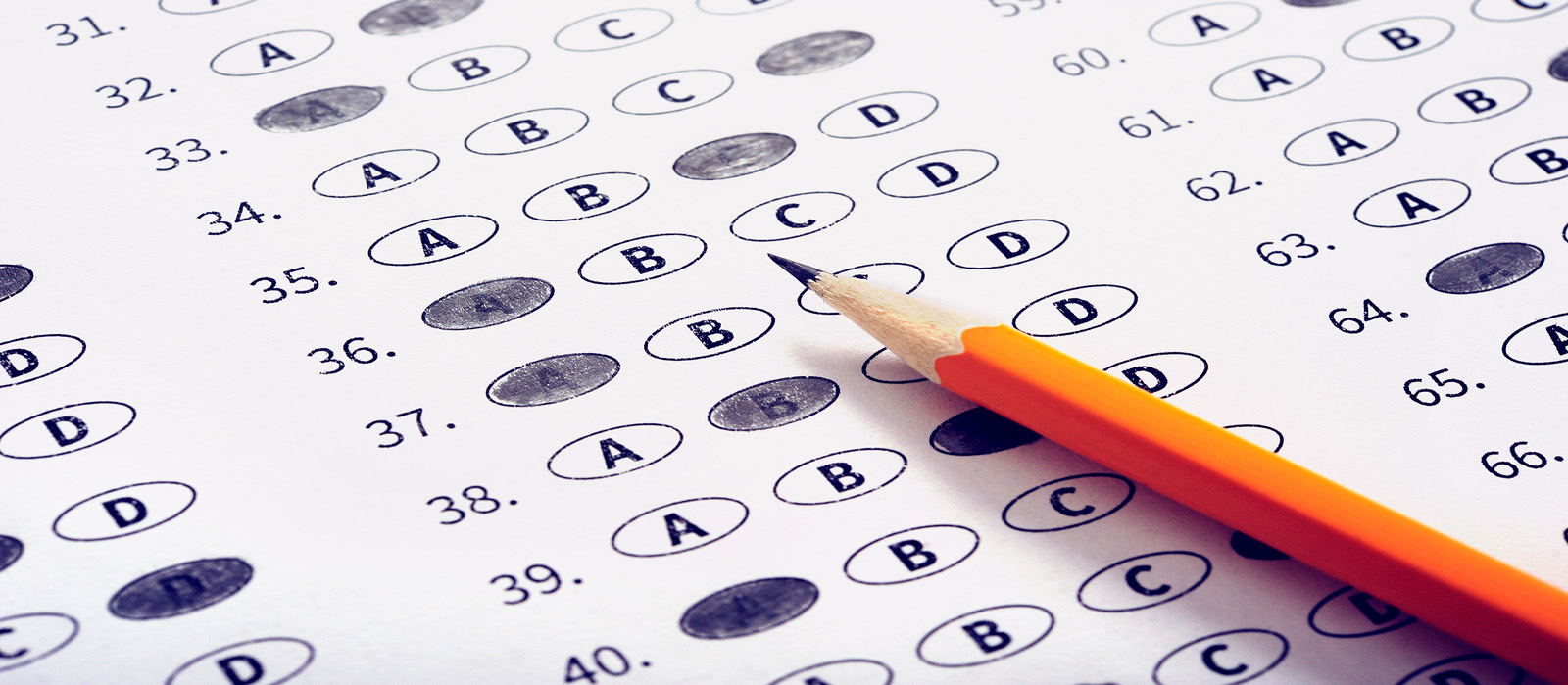 tento rok iba on-line
EDUMETRIA 2020
Spoločné uvažovanie
o hodnotení, testovanía meraní vo vzdelávaní
1
KOĽKÝMI SPÔSOBMISA VIETE V TESTE OPÝTAŤ?(kaleidoskop uzavretýchtestových otázok)Vladimír Burjan
2
Základné dva formáty testových otázok
Otvorené otázky – žiak píše, formuluje odpoveďvlastnými slovami.Čo bola hlaholika?Kto bol prvým prezidentom Československa?

Uzavreté otázky – žiak vyberá, hľadá, rozpoznáva  správnu odpoveď, resp. správne odpovede medzi konečným počtom (ponúknutých) možností.Ktoré z nasledujúcich čísel je prvočíslo?		4, 9, 17, 27
3
Otázky, ktoré sa „tvária“ ako otvorené, v skutočnosti sú však uzavreté
Na ktorý deň v týždni pripadne v roku 2021		Veľkonočný pondelok?
		Išiel som smerom na juh. Potom som zahol o 90		stupňov doľava. Na ktorú svetovú stranu idem? 
		S ktorým pádom sa viaže predložka bez?
		Ku ktorému slovnému druhu patrí slovo mňa?
4
Klasická uzavretá otázka(otázka s výberom odpovede)
Koľko nôh má pavúk?

A)		4
B)		6	
C)		8
D)		10
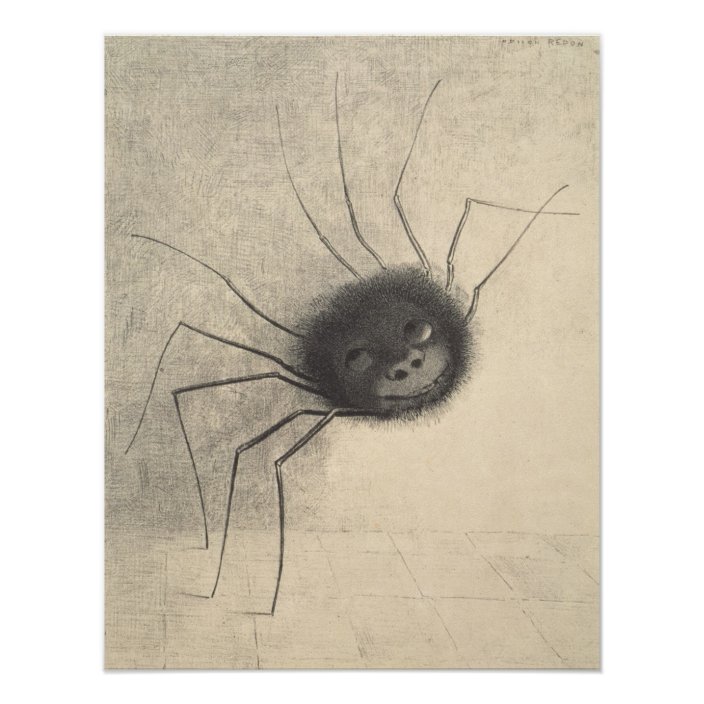 5
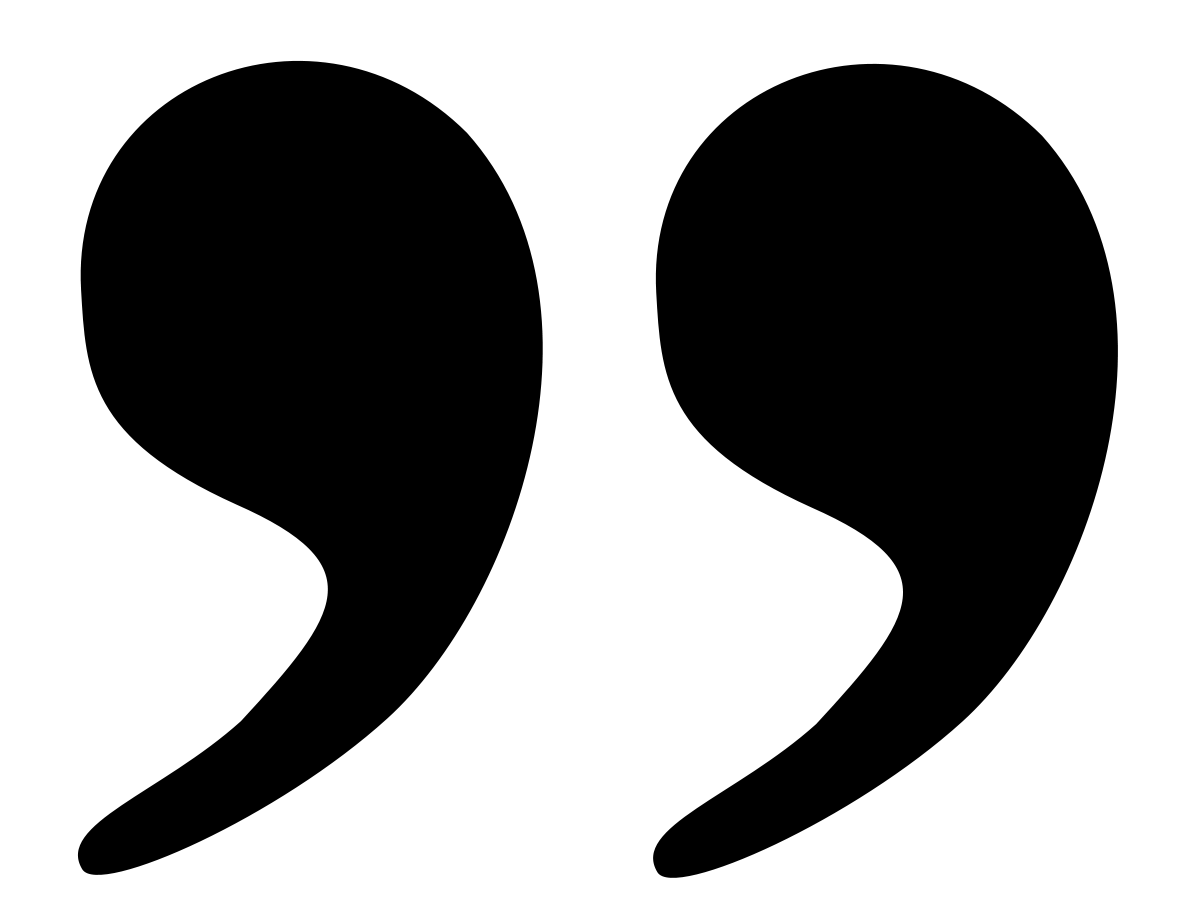 Nie je dôležité, aby žiaci vedeli, koľko mápavúk nôh, ale aby mu ich netrhali.
Renata HalaxováZŠ Šestajovice
6
Variácie otázky s výberom odpovede
Ktoré slovo je v nasledujúcej vete podmetom?
Včera moja mama cestovala vlakom z Bratislavy.    A		B		   C			  D		    E				F
7
Variácie otázky s výberom odpovede
Kde sa na číselnej osi nachádza obraz čísla 4,7?
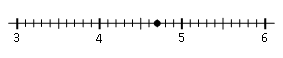 D
B
C
A
8
Variácie otázky s výberom odpovede
V ktorom z bodov A – E sa nachádza ťažiskopravouhlého trojuholníka na obrázku?
B
E
D
C
A
9
Variácie otázky s výberom odpovede
Ktorým písmenom je označená Banská Bystrica?
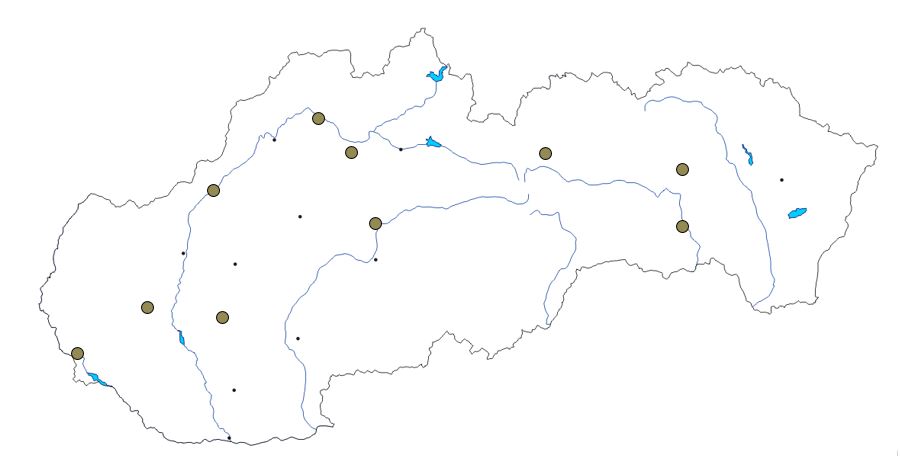 E
H
I
F
D
G
J
B
C
A
10
Variácie otázky s výberom odpovede
Ktorým písmenomje na obrázkuoznačená pečeň?
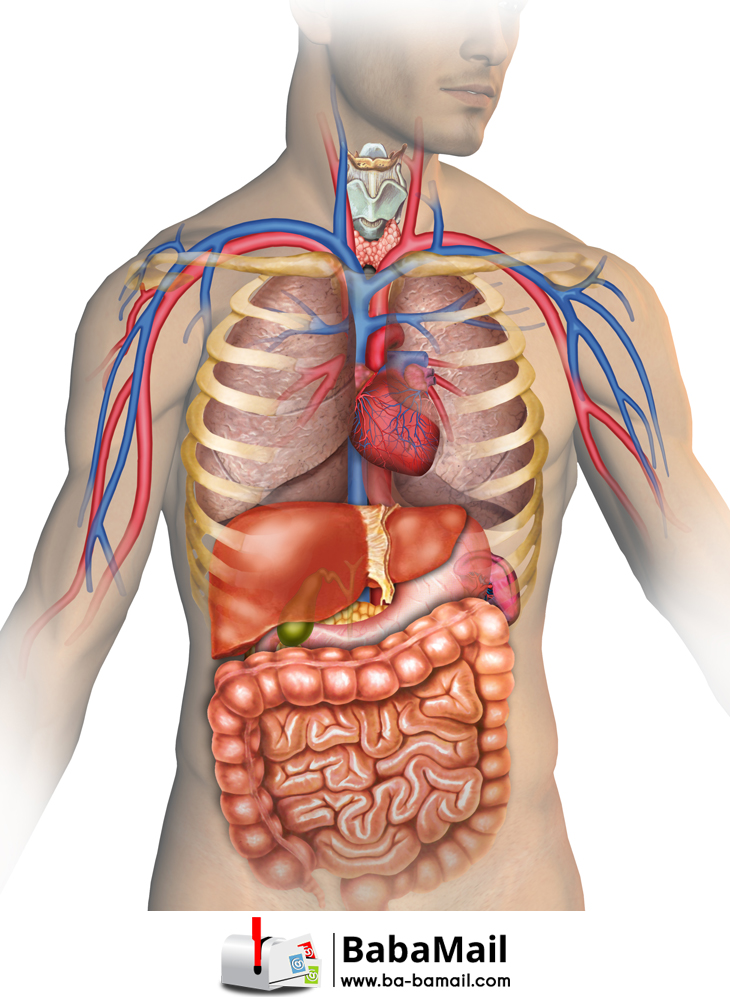 A
B
C
D
E
11
Variácie otázky s výberom odpovede
V ktorom sektore fotografie sa nachádza pleso?
Toto je sektor A3.
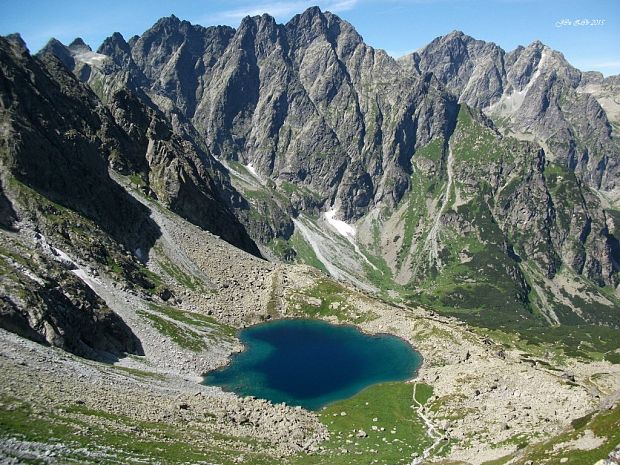 A
B
C
1
2
3
12
Variácie otázky s výberom odpovede
Tri z uvedených živočíchov majú dôležitú spoločnú vlastnosť. Ktorý z nich ju nemá?

A)		raja
B)		losos
C)		kapor
D)		veľryba
13
Variácie otázky s výberom odpovede
Škrtni, čo tam nepatrí:



A)							B)						C)							D)
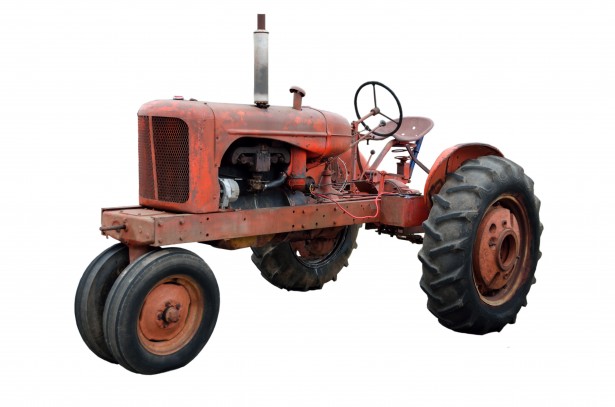 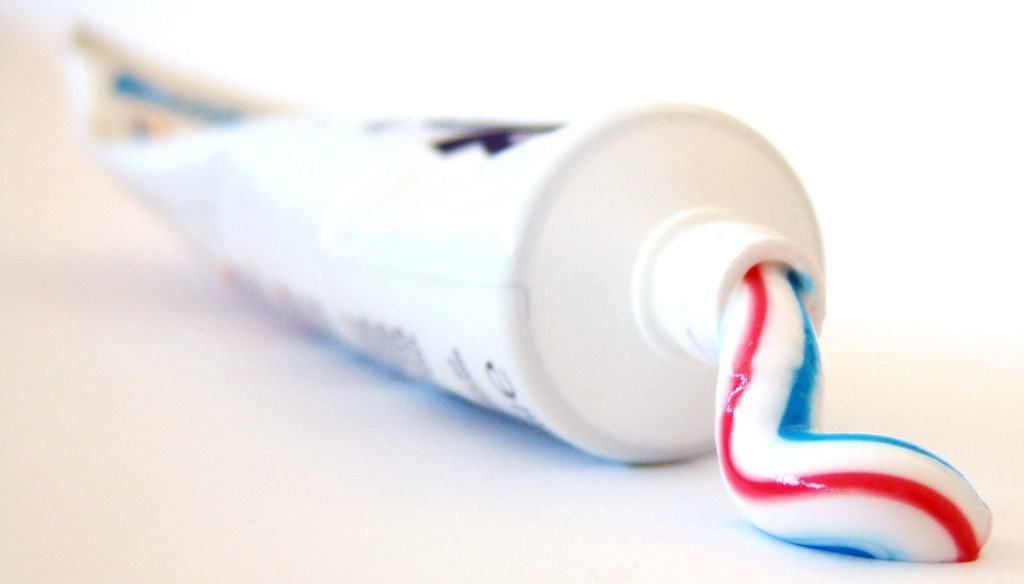 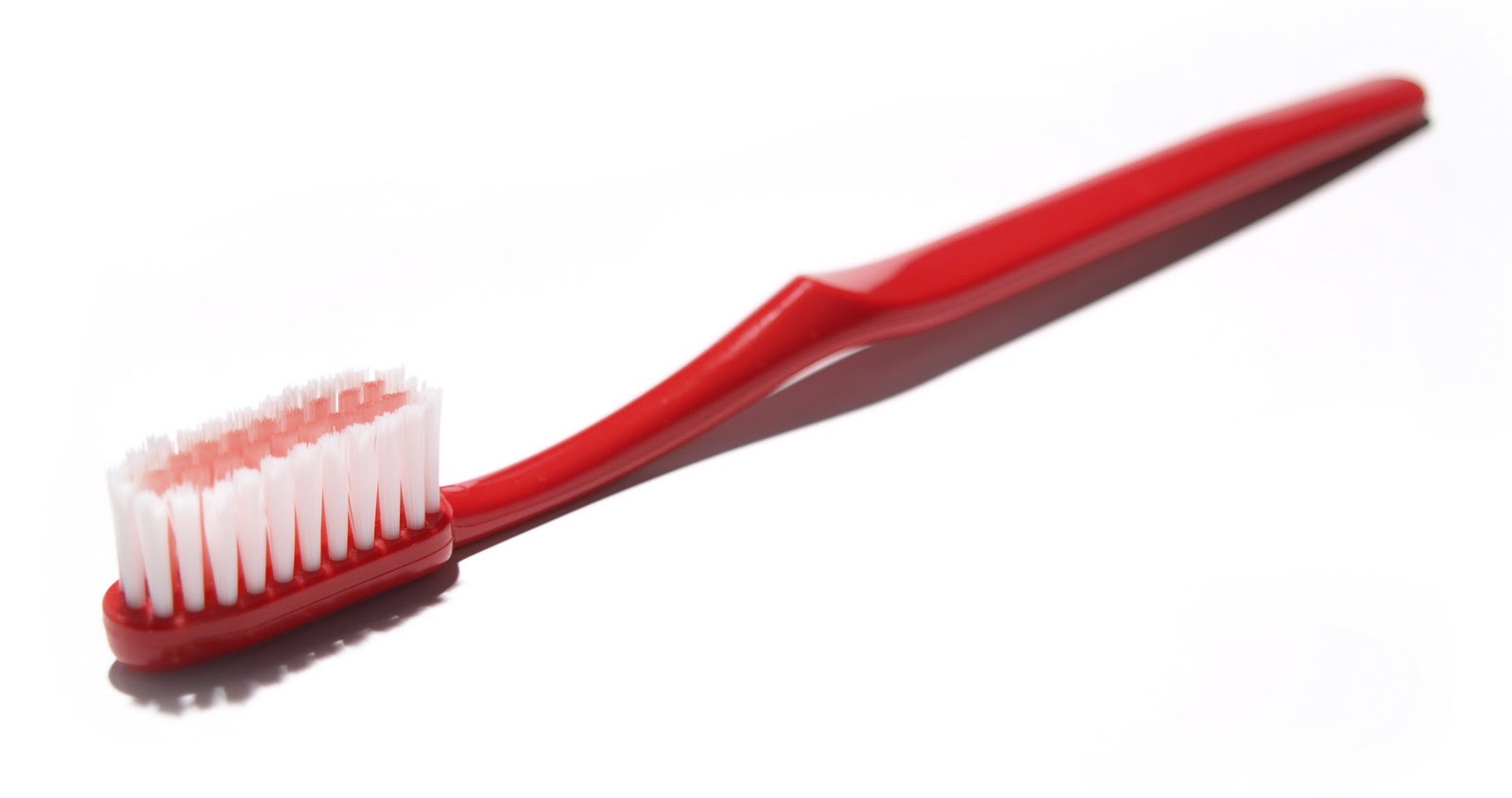 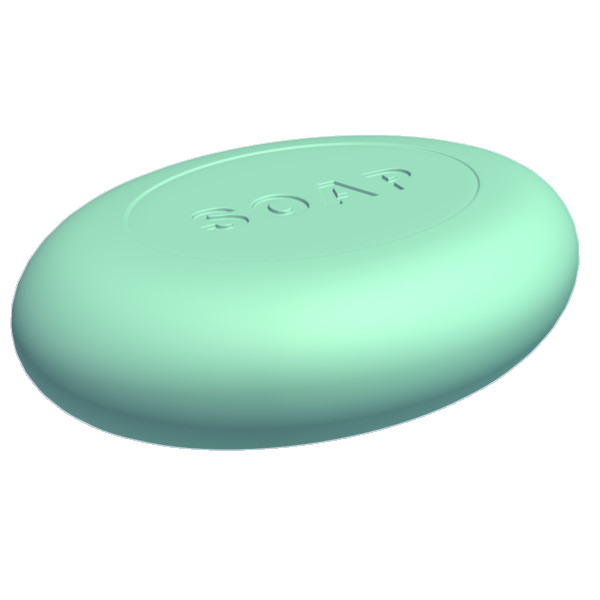 14
Variácie otázky s výberom odpovede
Škrtni, čo tam nepatrí:
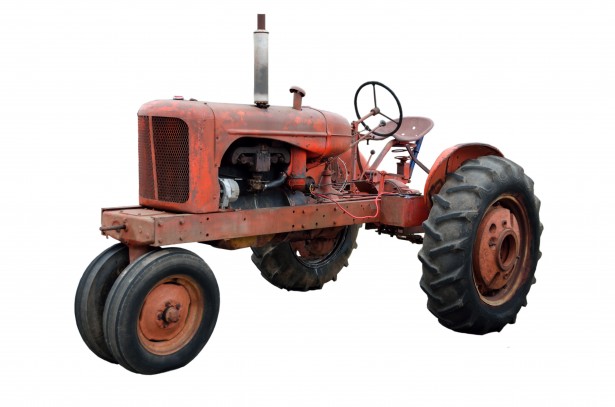 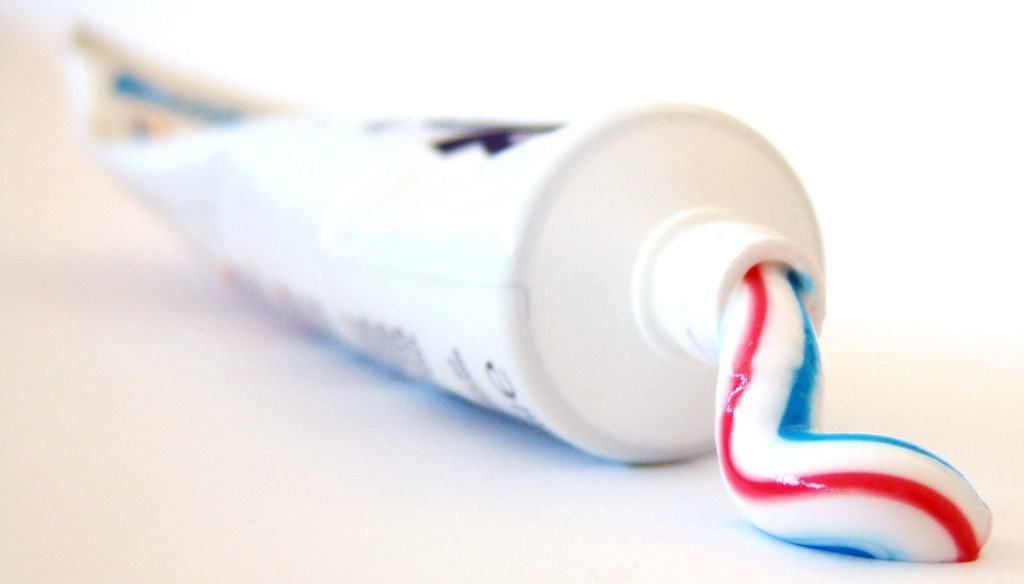 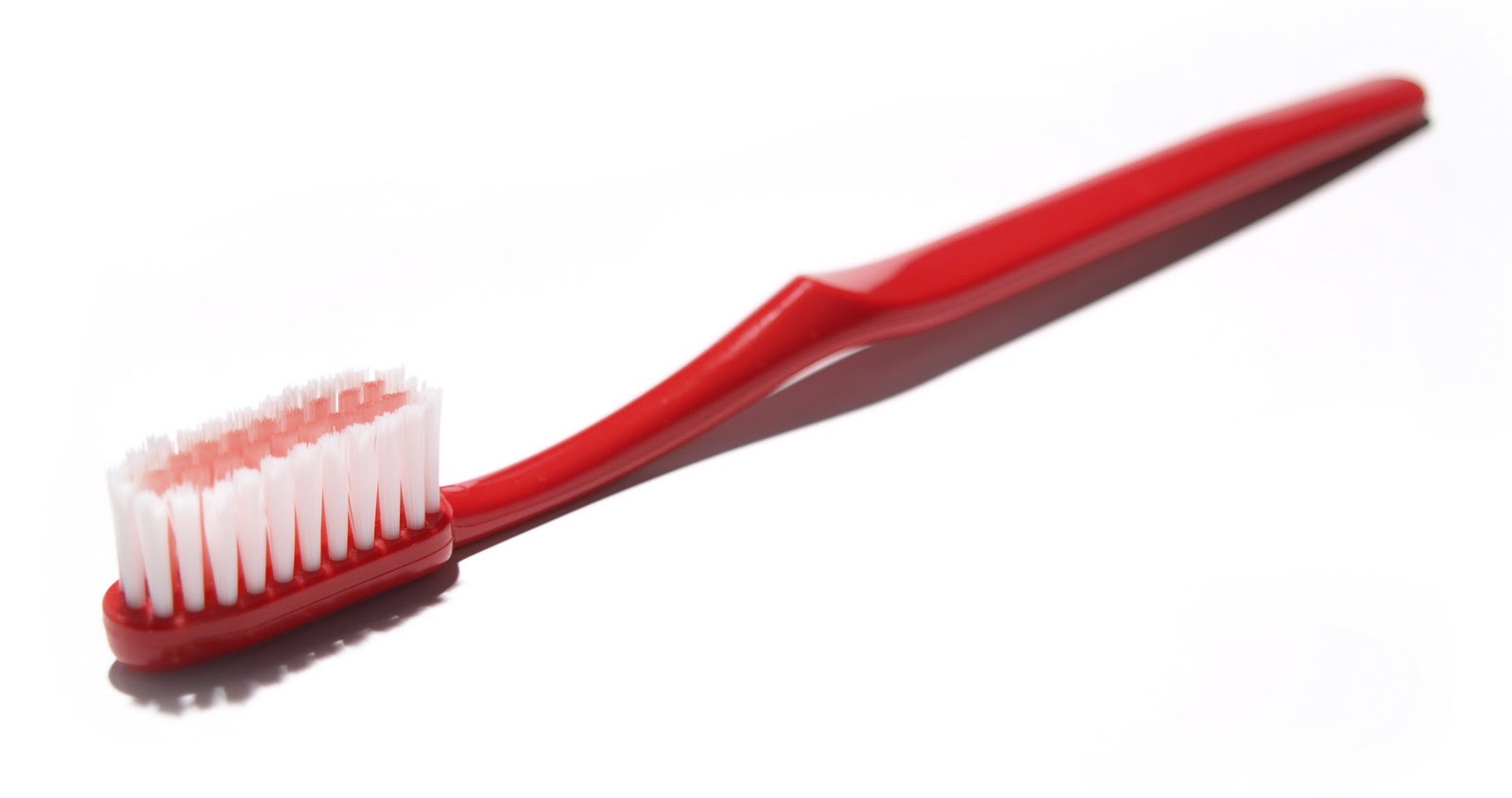 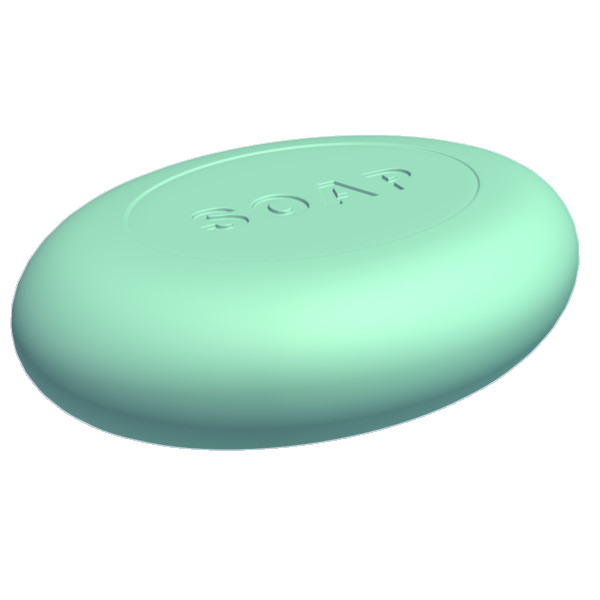 15
Variácie otázky s výberom odpovede
V ktorom riadku ukážky sa nachádza hovorové slovo?
01		Výskum neutrín už získal štyri Nobelove ceny za fyziku.02		„Nezodpovedaných otázok je mnoho, určite prídu ďalšie,“03 	myslí si fyzik. Prečo je napríklad hmotnosť neutrín omno-04 	ho menšia ako hmotnosť ostatných základných častíc?05 	Záhadou tiež je, ako táto malá hmotnosť vzniká, pretože06 	v tom prípade je proces iný ako u častíc, ktoré majú svoju07 	antičasticu. Napriek dôležitému výskumu si Šimkovic	ne-08 	myslí, že by raz mohol priniesť nobelovku na Slovensko.09 	„Nádej na cenu majú krajiny, ktoré vedia financovať10 	základný výskum.“
16
Variácie otázky s výberom odpovede
V ktorom riadku ukážky sa nachádza hovorové slovo?
01		Výskum neutrín už získal štyri Nobelove ceny za fyziku.02		„Nezodpovedaných otázok je mnoho, určite prídu ďalšie,“03 	myslí si fyzik. Prečo je napríklad hmotnosť neutrín omno-04 	ho menšia ako hmotnosť ostatných základných častíc?05 	Záhadou tiež je, ako táto malá hmotnosť vzniká, pretože06 	v tom prípade je proces iný ako u častíc, ktoré majú svoju07 	antičasticu. Napriek dôležitému výskumu si Šimkovic	ne-08 	myslí, že by raz mohol priniesť nobelovku na Slovensko.09 	„Nádej na cenu majú krajiny, ktoré vedia financovať10 	základný výskum.“
17
Binárne otázky (áno – nie)
Je číslo 27 prvočíslo?  					áno – nie


Je protón elektricky nabitý?   		áno – nie 


Je tretí radová číslovka?  				áno – nie
18
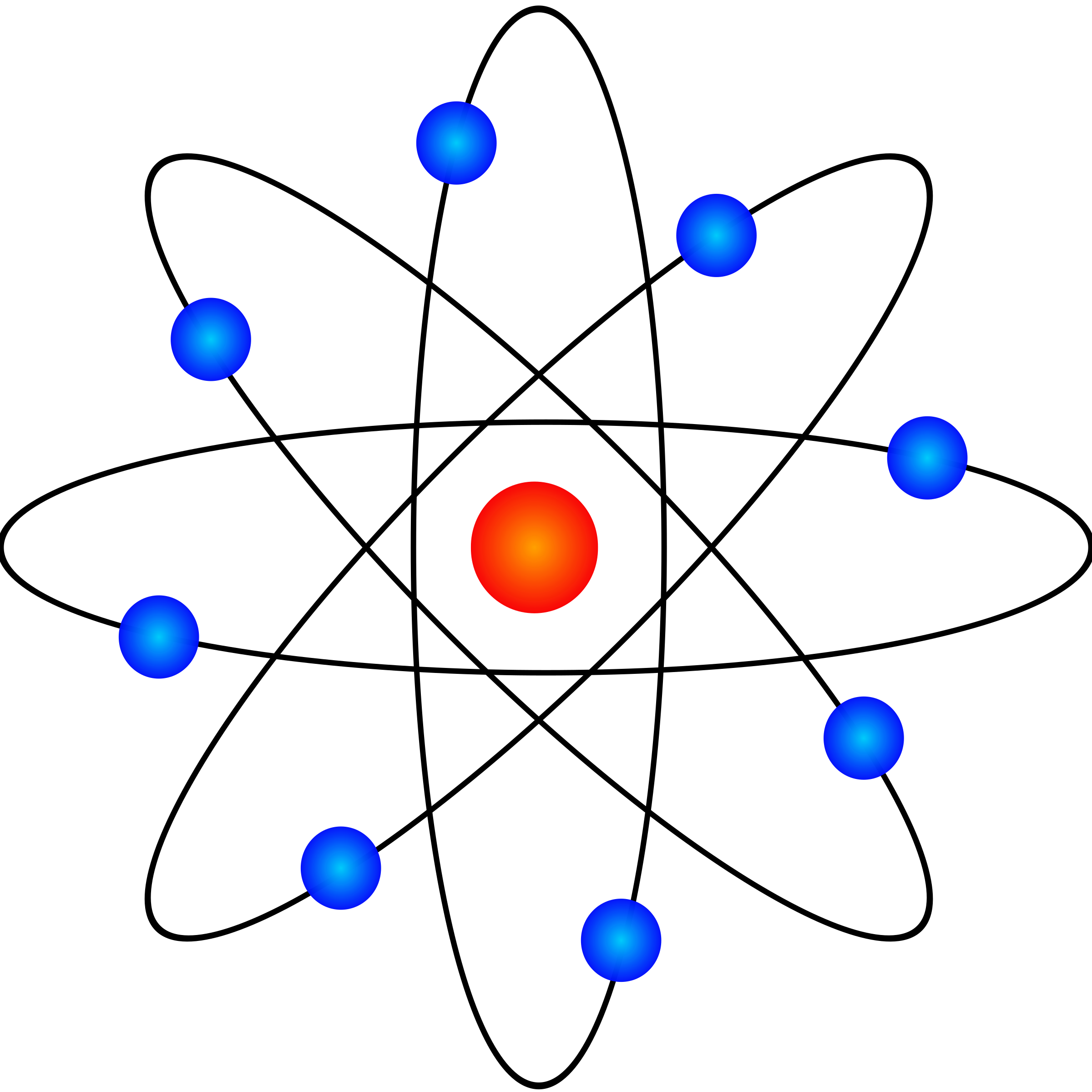 Klastre binárnych otázok
Ktoré z uvedených tvrdení sú pravdivé?

1.  Atómy pozostávajú z protónov a neutrónov.  			áno – nie 
2.  Protón má kladný elektrický náboj.				  			áno – nie 
3.  Neutrón má záporný elektrický náboj. 					áno – nie 
4.  Protón má omnoho vyššiu hmotnosť ako elektrón. 	áno – nie 
5.  Neutróny sa nachádzajú v jadre atómu. 					áno – nie 
6.  Elektróny sa nachádzajú v jadre atómu. 					áno – nie 
7.  Počet protónov a elektrónov v atóme je rovnaký. 		áno – nie 
8.  Izotopy jedného prvku sa líšia počtom neutrónov.		áno – nie
19
Otázka s viacnásobným výberom
Ktoré z uvedených geometrických útvarov majúdve rovnako dlhé uhlopriečky? 

1)		obdĺžnik
2)		kosodĺžnik
3)		kosoštvorec
4)		rovnoramenný lichobežník
20
Otázka s viacnásobným výberom
Rozhodni, ktoré z uvedených geometrických útvarovmajú dve rovnako dlhé uhlopriečky.

1)		obdĺžnik									áno – nie
2)		kosodĺžnik								áno – nie
3)		kosoštvorec								áno – nie
4)		rovnoramenný lichobežník		áno – nie
21
Otázka s viacnásobným výberom
Rozhodni, ktoré z uvedených geometrických útvarovmajú dve rovnako dlhé uhlopriečky.

1)		obdĺžnik									má – nemá
2)		kosodĺžnik								má – nemá
3)		kosoštvorec								má – nemá
4)		rovnoramenný lichobežník		má – nemá
22
Otázka s viacnásobným výberom
Rozhodni, ktoré z uvedených slovies sú dokonavéa ktoré nedokonavé.

1)		behať					dokonavé – nedokonavé
2)		plakať					dokonavé – nedokonavé
3)		zaspievať				dokonavé – nedokonavé
4)		predbehnúť			dokonavé – nedokonavé
23
Zoraďovacia (usporiadacia) otázka
Zoraď nasledujúce mestá podľa počtu obyvateľovod najväčšieho po najmenšie:
Banská Štiavnica, Nitra, Košice, Žilina 

____________________
____________________
____________________
____________________
(24 možností)
24
Zoraďovacia (usporiadacia) otázka
Zoraď nasledujúce slová podľa počtu slabík.(Začni slovom s najmenším počtom slabík.)
malina, podporovateľ, hneď, rýchloobväz, jama

____________________
____________________
____________________
____________________
____________________
(120 možností)
25
Zoraďovacia (usporiadacia) otázka
Zoraď uvedené udalosti chronologicky.(Začni udalosťou, ktorá sa stala ako prvá.)
Kolumbova prvá plavba do Ameriky, pád Konštan-tínopolu, dobytie Bastily, bitka pri Moháči, príchod Konštantína a Metoda na naše územie
____________________
____________________
____________________
____________________
____________________
(120 možností)
26
Priraďovacia otázka
Každej z uvedených krajín priraď jej hlavné mestoz tohto zoznamu: Berlín, Dublin, Lisabon, Oslo, Viedeň. 

1) 	Írsko				– 		____________________
2)		Nórsko 		– 		____________________
3)		Rakúsko 		– 		____________________
4)  	Nemecko		–		____________________
5)		Portugalsko	 – 		____________________
(120 možností)
27
Priraďovacia otázka
Ku každému názvu samca priraď správny názov samicez tohto zoznamu: hus, laň, kobyla, krava, ovca, sliepka.

1) 	jeleň		– 		____________________
2)		kôň 		– 		____________________
3)		baran 	– 		____________________
4)  	kohút	–		____________________
5)		gunár	– 		____________________
6)		býk	 	– 		____________________
(720 možností)
28
Ďalšie možné podoby uzavretých otázok
Do každého okienka správne doplň niektorézo znamienok >, <, =.

25 + 11				19 + 16

15 + 18				20 + 13

26 + 14				10 + 32
29
Ďalšie možné podoby uzavretých otázok
V slove rozvedený oddeľ zvislou čiarou predponua ďalšou zvislou čiarou príponu:
r o z v e d e n ý



(28 možností)
30
Ďalšie možné podoby uzavretých otázok
V nasledujúcej vete dopíš čiarky do medzier medzi slovami, kde majú správne byť:
Kde□bolo□tam□bolo□žil□raz□jeden□kráľ.




(64 možností)
31
Variácie otázky s výberom odpovede
Vyfarbi ďalšie dva štvorčeky tak, aby platilo, že aspoňv polovici riadkov a aspoňv polovici stĺpcov je vyfarbená aspoň polovica štvorčekov.




(91 možností)
32
Ďalšie možné podoby uzavretých otázok
Medzi uvedenými štyrmi osobami bolo niekoľko dvojíc učiteľ – žiak. Vyznač všetky takéto dvojice šípkami vedúcimi od učiteľa k jeho žiakovi.

(104 možností)
Aristoteles
Platón
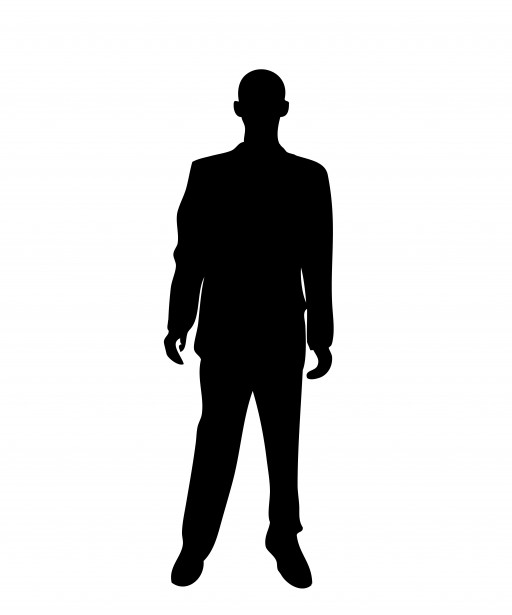 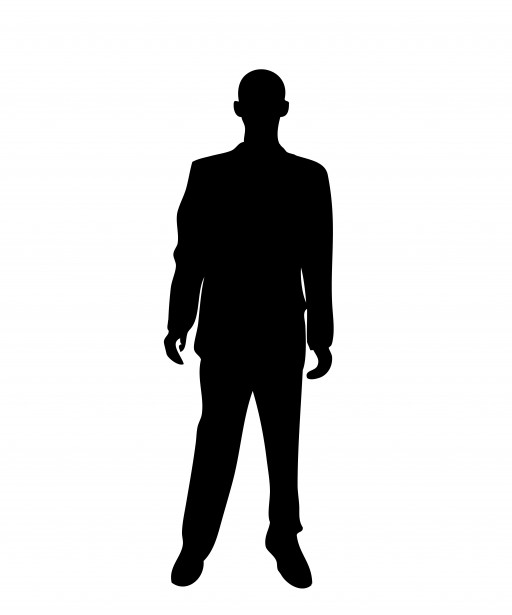 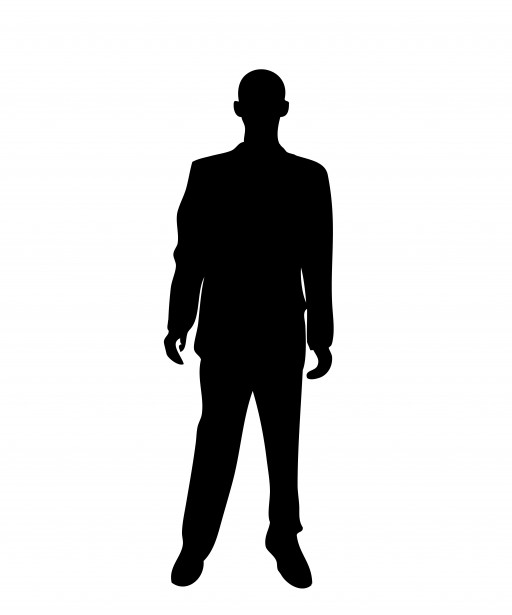 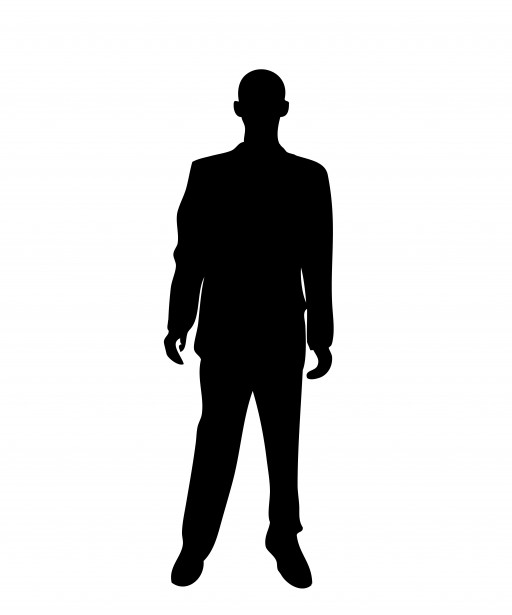 AlexanderVeľký
Sokrates
33
Ďalšie možné podoby uzavretých otázok
Medzi uvedenými štyrmi osobami bolo niekoľko dvojíc učiteľ – žiak. Vyznač všetky takéto dvojice šípkami vedúcimi od učiteľa k jeho žiakovi.
Aristoteles
Platón
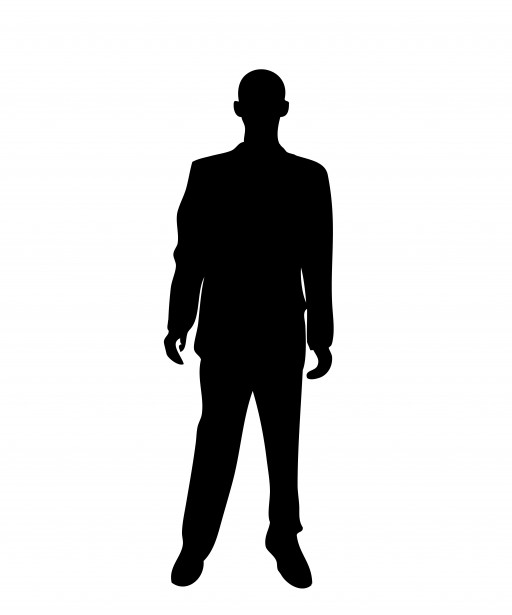 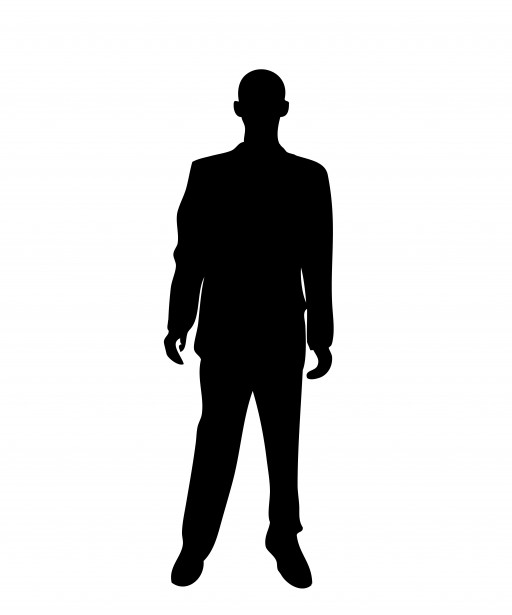 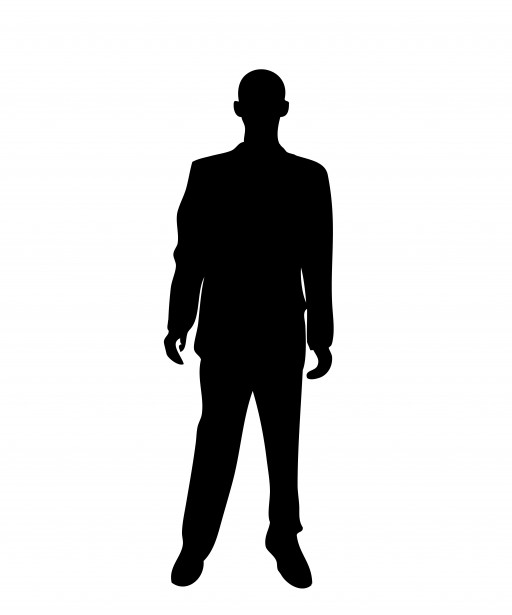 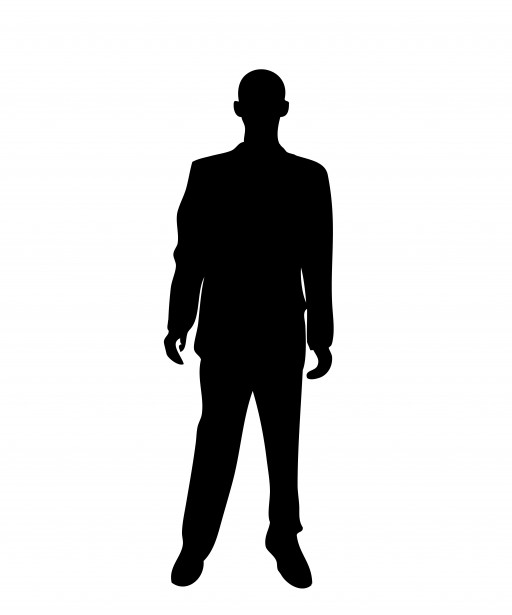 AlexanderVeľký
Sokrates
34
Ďakujem za pozornosť.
burjan@exam.sk
35